Conferencistas:
Lucero Téllez
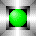 Cesar E. Anzola
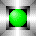 Rafael Antonio Duarte
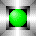 REFORMA TRIBUTARIALEY 1739 DE 2014
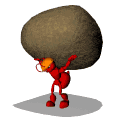 Les puede parecer muy pesada esta reforma … pero nosotros la haremos simple para ustedes.
IMPUESTO A LA RIQUEZA
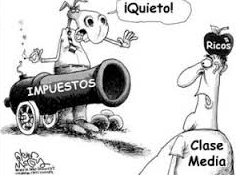 Recorrido histórico del impuesto al patrimonio
Decreto 2053 de 1974
Ley 9 de 1983
Ley 84 de 1988
Decreto 1321 de 1989
Ley 863 de 2003
Ley 1111 de 2006
Ley 1370 de 2009
Ley 78 DE 1935
Ley 45 DE 1942
Ley 135 DE 1944
Ley 81 DE 1960
Ley 1430 de 2010
HECHO GENERADOR
Posesión de riqueza a 1 de enero de 2015
Patrimonio Líquido
Patrimonio Bruto - Pasivos
Otros aspectos del hecho generador
En procesos de escisión
Por la creación de nuevas sociedades
Que se hayan formalizado entre el 23 de Dic. De 2014 y el 1 de enero de 2015, deberán sumarse los patrimonios líquidos  tanto de la escindida como la de la escindente
Las P.N. o P.J. que hayan constituido sociedades entre el 23 de Dic. De 2014 y el 1 de enero de 2015, deberán sumar sus riquezas más el de las sociedades constituidas.
Ejemplos de escisión
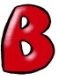 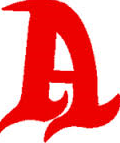 $500.000.000
Sociedad
P.L. $1.500.000.000
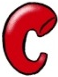 $500.000.000
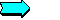 P. L. $1.500.000.000
Ejemplos de creación de sociedades
Sociedad SAS $900.000.00
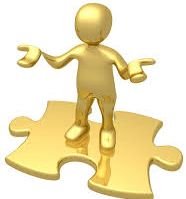 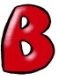 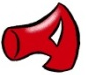 P.L. $1.300.000.000
$720.000.000
$180.000.000
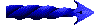 Base Impuesto a la Riqueza $1.300.000.000
Causación del Impuesto a la Riqueza
Personas Jurídicas
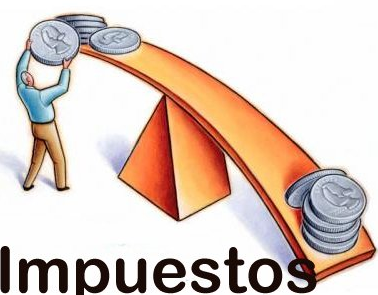 1 de enero de 2015
1 de enero de 2016
1 de enero de 2017
Personas Naturales
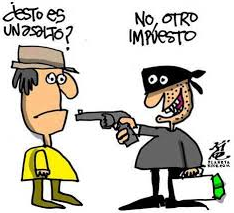 1 de enero de 2015
1 de enero de 2016
1 de enero de 2017
1 de enero de 2018
Otros aspectos Importantes
Se define la causación del tributo por fuera del hecho generador
El hecho generador es la posesión de riqueza a enero 1 de 2015
La obligación nace el 1 de enero de 2015, 2016, 2017 y 2018
Otros aspectos Importantes
Se establece la causación del impuesto solamente para las personas naturales y jurídicas
En ausencia de la regla especial de causación se causará en enero 01 de 2015 para las sociedades de hecho y las sucesiones ilíquidas
Base gravable del impuesto a la riqueza
Patrimonio líquido a 1 de enero de 2015, 2016, 2017, 2018 = o superior a $1.000 millones
Impuesto transitorio
CARACTERÍSTICAS
Período anual
Causación 1 de enero 2015 / 2016 / 2017 / 2018
Impuesto de orden nacional
No es deducible -  ni descontable
SUJETOS DEL IMPUESTO 
A LA RIQUEZA
Activo
Pasivo
Personas
La nación
(DIAN)
Naturales
Jurídicas
En todo caso deberán ser, contribuyentes del impuesto sobre la renta
NO CONTRIBUYENTES
DEL IMPUESTO
  A LA RIQUEZA
Fondos de Pensiones y de cesantías
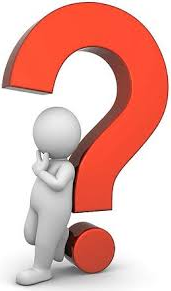 Centros de eventos y convenciones
Empresas industriales y comerciales del estado
Sociedades de economía mixta
Consorcios y uniones temporales
Inversionistas de capital del exterior de Portafolio
corporaciones ,fundaciones y asociaciones sin animo de lucro
Otras entidades no sujetas
Liquidación y Concordato

Liquidación Forzosa

Liquidación Obligatoria

Restructuración Económica
Base Gravable Especial
3. Asociaciones gremiales
Patrimonio liquido 1 de enero de 2015 que guarden relación con los ingresos por actividades comerciales e industriales.
DEPURACIÓN DE LA BASE DEL IMPUESTO A LA RIQUEZA
Contabilización del Impuesto a la Riqueza
“Los contribuyentes del impuesto a la riqueza podrán imputar este impuesto contra reservas patrimoniales sin afectar las utilidades del ejercicio, …”
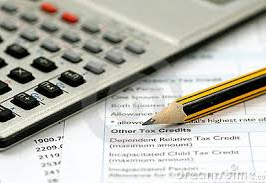 De cara a las NIIF
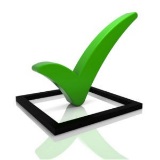 ¿Es una obligación presente como resultado de un suceso pasado?
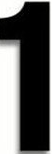 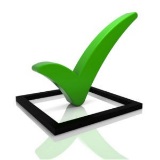 ¿Es probable que la entidad tenga que desprenderse de recursos en el futuro?
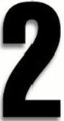 ¿Puede hacerse una estimación fiable del importe de la obligación?
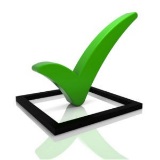 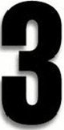 Alternativas de contabilización del impuesto a la riqueza
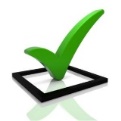 Reconocer el 100% del impuesto en el 2015 como un pasivo, registrándolo contra el estado de resultados.
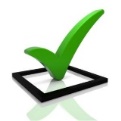 Contabilizar el 100% del impuesto en el 2015 como un pasivo, pero contra reservas patrimoniales.
Contabilizar el impuesto como pasivo en cada uno de los años 2015, 2016, 2017 y 2018, contra pérdidas y ganancias del mismo año.
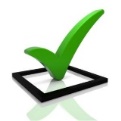 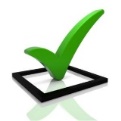 Reconocer el impuesto como pasivo en cada uno de los años 2015, 2016, 2017 y 2018, contra las reservas patrimoniales.
Impuesto a la Riqueza año 2015
Impuesto a la Riqueza año 2015
Impuesto a la Riqueza año 2016
Impuesto a la Riqueza año 2016
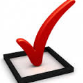 3.08%
Inflación año 2015
0.77%
25% Inflación año 2015
Impuesto a la Riqueza año 2017
Impuesto a la Riqueza año 2017
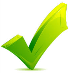 2.96%
Inflación año 2016
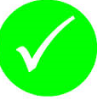 0.74%
25% Inflación año 2016
IMPUESTO COMPLEMENTARIO DE NORMALIZACIÓN TRIBUTARIA
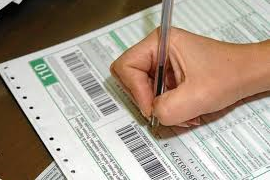 Como un Impuesto Complementario al Impuesto a la Riqueza
BASE GRAVABLE DEL IMPUESTO 
COMPLEMENTARIO DE
 NORMALIZACIÓN 
TRIBUTARIA
Valor patrimonial de los activos omitidos o pasivos inexistentes
Tarifas del Impuesto Complementario de Normalización Tributaria
Año 2015
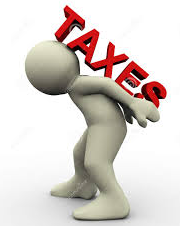 10%
Año 2016
11.5%
Año 2017
13%
LA NORMALIZACIÓN TRIBUTARIA:
No da lugar a comparación patrimonial ni a renta liquida gravable por activos omitidos o pasivos inexistentes
Sanción por activos omitidos o pasivos inexistentes
Sanción por inexactitud del 200% (239-1 E.T.)
2018
DECLARACION ANUAL DE ACTIVOS EN EL EXTERIOR
Formulario DIAN

 Identificación del Contribuyente

 Valor Patrimonial, Jurisdicción, tipo de activo
     valor superior a 3.580 UVT (98.396.000 base 2014)

Los Activos poseídos  a 1 de Enero de cada año que no cumplan con el limite señalado en el numeral anterior, deberán declararse de manera agregada de acuerdo con la Jurisdicción donde estén localizados por su valor patrimonial. 

Firma del Declarante
Contenido
IMPUESTO SOBRE LA RENTA
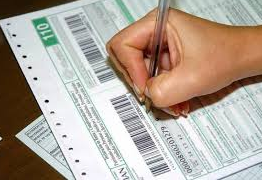 Descuentos Tributarios
El 100% del IVA pagado
Adquisición o Importación de maquinaria pesada para la industria básica
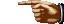 Si la maquinaria se vende antes de su vida útil, el contribuyente deberá reintegrar el beneficio sobre la vida útil restantes
2 puntos del IVA pagado
Adquisición o Importación de bienes de capital
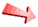 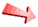 Si la maquinaria se vende antes de su vida útil, el contribuyente deberá reintegrar el beneficio sobre la vida útil restantes
Aplica exclusivamente a personas jurídicas y asimiladas
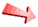 RECHAZO DE COSTOS Y DEDUCCIONES

APLICACIÓN DEL ARTÍCULO 771-5 DEL E.T.
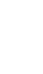 Aplica a partir del año gravable 2019
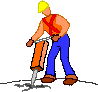 39%
2015
Las rentas de sociedades o entidades extranjeras que no sean atribuidas a una sucursal o establecimiento permanente
40%
2016
2017
420%
2018
43%
IMPUESTO DE RENTA PARA LA EQUIDAD “CREE”
Impuesto de Renta
Impuesto CREE
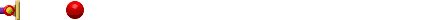 Base Gravable
Aplican todas las deducciones relacionadas con la depuración de la renta gravable
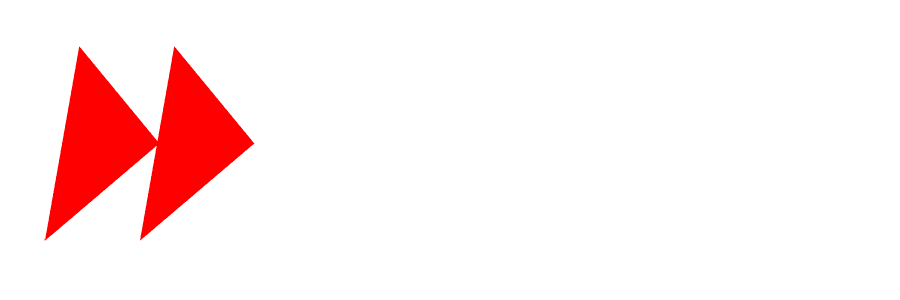 Excepto las donaciones
INGRESOS BRUTOS BASE GRAVABLE CREE
Son aplicables para efectos de determinación del CREE:
Rentas Brutas Especiales
De los Socios, Accionistas o Asociados  

 Rentas pecuarias

 Ventas a plazos

Actividad de seguros y capitalizaciones. 

Renta Vitalicia y Fiducia mercantil
Depreciación 
 
 Perdidas de activos fijos

Amortización de inversiones

Deudas de dudoso o difícil cobro

Deudas perdidas o sin valor

Pensiones de jubilación o invalidez.

Perdidas compensadas y modificadas por liquidación oficial de liquidación
Rentas liquidas especiales 
Por recuperación deducciones
OTRAS DEPURACIONES DE LA BASE GRAVABLE CREE
Perdidas fiscales del impuesto sobre la renta para la Equidad CREE a partir de 2015 se podrán compensar.



El exceso de la Base mínima del CREE que se genere a partir del periodo 2015 se podrá compensar con las rentas de los siguientes cinco (5) años reajustado fiscalmente
COMPENSACIONES
Prohibición en el impuesto sobre la renta para la equidad “CREE”
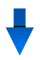 En ningún caso el CREE, ni su sobretasa podrá ser compensada con saldos a favor por concepto de otros impuestos que hallan sido liquidados en la declaraciones Tributarias. Del mismo modo los saldos a favor que se liquiden en las declaraciones del CREE y su sobretasa, no podrán compensarse con deudas por concepto de otros tributos
Se mantiene la temporalidad del 1% hasta el año 2015 tal como lo estableció la Ley 1607 de 2012 (8%+1%=9%) y a partir del 2016 se vuelve permanente, es decir, pasa a una tarifa plena del 9%.
Sobretasa al impuesto - CREE
Cálculo Impuesto y Sobretasa
Año 2015
Anticipo sobretasa 2015
$87.365.000
Anticipo sobretasa 2015
Descuentos Tributarios en el CREE
TCREE + STCREE
ImpExt
Descuento
*
TRyC + TCREE + STCREE
9% + 5%
Descuento
35.9%
ImpExt
*
25% + 9% + 5%
“El valor de los descuentos  tributarios en ningún caso podrán exceder el impuesto sobre la renta para la equidad – CREE y su sobretasa …”
Impuesto pagado en el exterior al 26%  104.000.000
$104.000.000 x 35.9% = $37.336.000
Comisión de estudio del régimen tributario especial
Crease una comisión de expertos ad-honorem para estudiar el régimen tributario especial dentro del termino de 2 meses  a la vigencia de la ley  quienes entregaran sus propuestas en los 10 meses siguientes contados a partir de su conformación.
Modificaciones a las tarifas del G.M.F.
PROCEDIMIENTO TRIBUTARIO
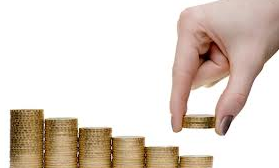 PROCEDIMIENTO TRIBUTARIO
REMISIÓN DE DEUDAS TRIBUTARIAS
Las deudas de personas que hubieren muerto sin dejar bienes la DIAN podrá suprimir los registros y cuentas de los contribuyentes,
Mayor a 54 meses 159 UVT ($4.496.361)

Pasados 6 meses Hasta 40 UVT

18 meses de 40 hasta 96 UVT
Obligación principal sin incluir intereses y actualizaciones
Conciliación Contencioso Administrativo – Impuestos y Sanciones
Procesos contra liquidaciones oficiales en única o primera instancia ante juzgado o tribunal administrativo
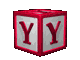 Paga el 100% del impuesto en discusión
el 70% de:

Intereses
Sanciones 
Actualización
Procesos contra liquidaciones oficiales en segunda instancia ante tribunal administrativo o consejo de estado
Paga el 100% del impuesto en discusión
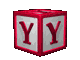 el 80% de:

Intereses
Sanciones 
Actualización
Conciliación Contencioso Administrativo Sanciones
Paga el 50% de la sanción actualizada
Procesos contra resoluciones y actos administrativos que imponen sanciones, sin importar la instancia.
Procesos contra resoluciones y actos administrativos que imponen sanciones, sin importar la instancia, por devoluciones o compensaciones improcedentes.
Paga el 50% de la sanción actualizada y reintegro de las sumas devueltas o compensadas
REQUISITOS1. Haber presentado la demanda antes de la entrada en vigencia de esta ley,2. Que la demanda haya sido admitida antes de la presentación de la solicitud de conciliación ante la Administración, 3. Que no exista sentencia o decisión judicial en firme que le ponga fin al respectivo proceso judicial,4. Adjuntar la prueba del pago, de las obligaciones objeto de conciliación de acuerdo con lo indicado en los incisos anteriores.5. Aportar la prueba del pago de la liquidación privada del impuesto o tributo objeto de conciliación correspondiente al año gravable 2014, siempre que hubiere lugar al pago de dicho impuesto6. Que la solicitud de conciliación sea presentada ante la Unidad Administrativa Especial Dirección de Impuestos y Aduanas Nacionales UAE DIAN hasta el día 30 de septiembre de 2015.
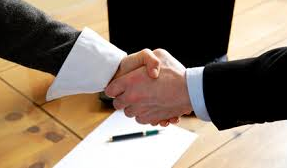 El documento de la conciliación deberá suscribirse a más tardar el 30 de octubre de 2015.
Y presentarse ante el juez administrativo o ante la respectiva corporación de lo contencioso administrativo dentro de los 10 días hábiles siguientes a la suscripción.
Los contribuyentes que hayan suscrito acuerdos de pago de cara a la Ley 1066 de 2006, Ley 1175 de 2007, Ley 1430 de 2010 y Ley 1607 de 2012, solo podrán acceder a este beneficio, si han cumplido con el acuerdo en debida forma.
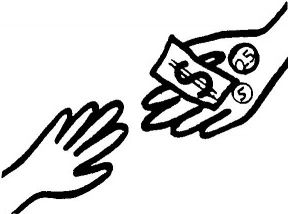 La UGPP podrá conciliar las sanciones e intereses con ocasión de los actos proferidos en los términos señalados de esta Ley, hasta el 30 de junio de 2015.
Y suscribirse a más tardar el 30 de julio de 2015.
Terminación de mutuo acuerdo de los procesos administrativos
Requerimiento especial, liquidación oficial, resolución del recurso de reconsideración o resolución sanción
Corrija la declaración privada y Pague el 100% del impuesto en discusión
Impuestos y sanciones
Deberá conciliar a más tardar el 30 de Octubre de 2015
Por sanciones diferentes por no declarar
Pague el 50% de las sanciones actualizadas
Pliego de cargos y resoluciones en las que se impongan sanciones dinerarias
Deberá conciliar a más tardar el 30 de Octubre de 2015
Por sanciones por no declarar
Pliegos de cargos y resoluciones por no declarar y resoluciones que fallen los respectivos recursos
Paga el 30% de las sanciones e intereses, siempre y cuando presente la declaración y pague el 100% del impuesto
Deberá demostrar el pago de la liquidación privada a más tardar el 30 de Octubre de 2015 correspondiente al año 2014
Sanciones por devoluciones o compensaciones improcedentes
Sanción por devoluciones o compensaciones improcedentes
Paga el 30% de las sanciones actualizadas y reintegre las sumas devueltas o compensadas con sus respectivos intereses
Este beneficio opera hasta el 30 de octubre de 2015.
Otros beneficios sin actos administrativos
Este beneficio aplica hasta el 27 de febrero de 2015
Para contribuyentes que no han sido notificados de requerimiento especial o emplazamiento para declarar
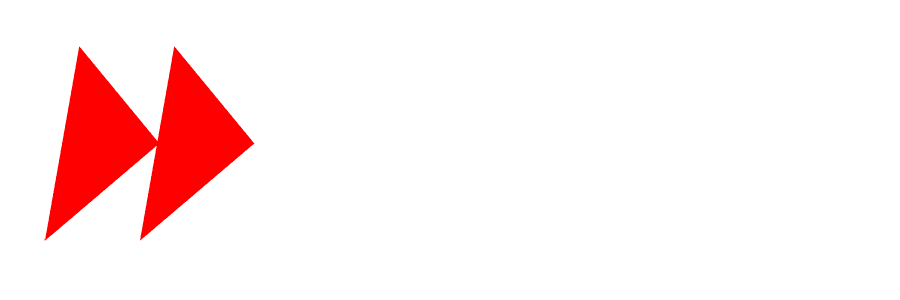 Pague el 100% del impuesto
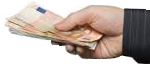 Actué voluntariamente corrigiendo o presentando la respectiva declaración
Condición especial para el pago de impuestos, tasas y contribuciones.
Paga el 20% de los intereses y sanciones actualizadas
Hasta el 31 de Mayo de 2015
Por obligaciones en mora del 2012 y anteriores
Después del 31 de Mayo de 2015
Paga el 40% de los intereses y sanciones actualizadas
Condición especial para el pago de impuestos, tasas y contribuciones.
Paga el 50% de la sanción actualizada
Hasta el 31 de Mayo de 2015
Por resoluciones respecto de sanciones dinerarias 2012 y anteriores
Después del 31 de Mayo de 2015
Paga el 70% de la sanción actualizada
Condición especial para el pago de impuestos, tasas y contribuciones.
Paga el 50% de la sanción actualizada
Hasta el 31 de Mayo de 2015
Sanciones por rechazo o disminución de pérdidas fiscales 2012 y anteriores
Después del 31 de Mayo de 2015
Paga el 70% de la sanción actualizada
Condición especial para el pago de impuestos, tasas y contribuciones.
¨Parágrafo 2. Este beneficio también es aplicable a los contribuyentes que hayan omitido el deber de declarar los impuestos administrados por la UAE-DIAN por los años gravables de 2012 y anteriores, quienes podrán presentar dichas declaraciones liquidando la correspondiente sanción por extemporaneidad reducida al veinte por ciento (20%), siempre que acrediten el pago del impuesto a cargo sin intereses y el valor de la sanción reducida y presenten la declaración con pago hasta la vigencia de la condición especial de pago prevista en esta ley.¨
Condición especial para el pago de impuestos, tasas y contribuciones.
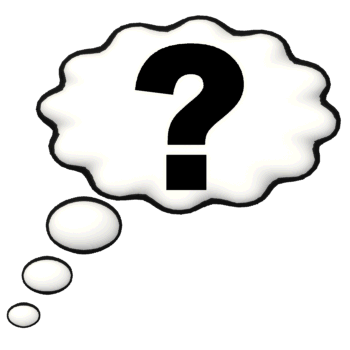 ¨Parágrafo 3. Este beneficio también es aplicable a los agentes de retención que hasta el 30 de octubre de 2015, presenten declaraciones de retención en la fuente en relación con períodos gravables anteriores al 01 de enero de 2015, sobre los cuales se haya configurado la ineficiencia consagrada en el artículo 580 -1del Estatuto Tributario, quienes no estarán obligados a liquidar y pagar la sanción por extemporaneidad ni los intereses de mora.¨
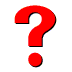 RENTA PERSONAS NATURALES
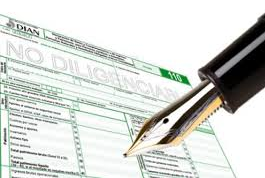 Renta exenta 25% Personas Naturales distinta a asalariados categoría empleados
No podrán solicitar el reconocimiento fiscal de costos y gastos distinto de los permitidos a los trabajadores asalariados
I.M.A.S Categoría Empleado
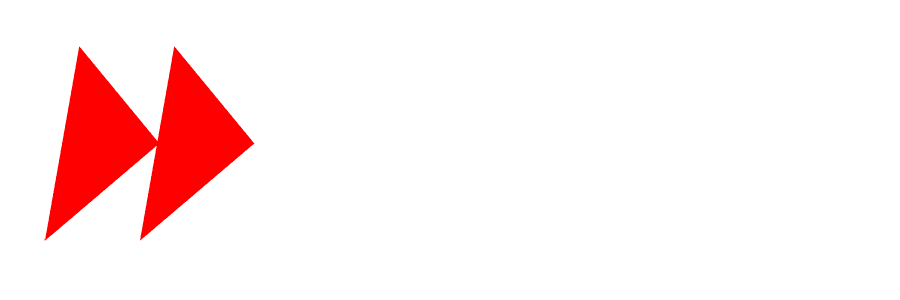 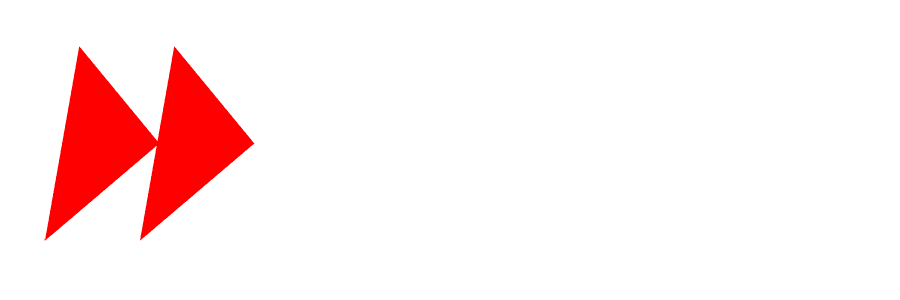 Ingresos brutos inferiores a 2.800 UVT.  ($76.958.000)
Patrimonio líquido inferior a 12.000 UVT ($329.820.000)
Aplica las condiciones establecidas en la Ley 1607 de 2012
Periodo gravable 2014
IMPUESTO NACIONAL AL CONSUMO
Régimen simplificado  del impuesto nacional al consumo de bares y restaurantes.
Pertenecen únicamente las personas naturales que en el año anterior hubieren obtenido ingresos brutos inferiores a 4.000 UVT
DEROGATORIAS
498-1 IVA descontable en la adquisición de bienes de capital
850-1 Devolución del IVA por adquisiciones de Tarjetas de Crédito, débito o banca móvil
Muchas Gracias
El valor del descuento en ningún caso podrá exceder el monto del impuesto sobre la renta para la equidad -CREE y su sobretasa, de ser el caso, que deba pagar el contribuyente e Colombia por esas mismas rentas.
Parágrafo 2. El monto del impuesto sobre la renta para la equidad -CREE, y su sobretasa, después de restar el descuento por impuestos pagados en el exterior de que aquí se trata, no podrá ser inferior al setenta y cinco por ciento 75% del importe del impuesto y su sobretasa liquidado sobre la base presuntiva del tres por ciento (3%) del patrimonio líquido del contribuyente en el último día del año inmediatamente anterior, a que se refiere el inciso 2 del artículo 22 de la presente ley. 11
Artículo 6°, Adiciónese el Artículo 297-2 al Estatuto Tributario el cual quedará así: 
... La obligación legal del impuesto a la riqueza se causa para los contribuyentes que sean personas jurídicas, el 1 de enero de 2015, el 1 de enero de 2016 y el1 de enero de 2017. 
Para los contribuyentes personas naturales, la obligación legal del impuesto a la riqueza se causa el 1 de enero de 2015, el 1 de enero de 2016, el 1 de enero de 2017 y el 1 de enero de 2018.
"Artículo 3 Adiciónese el Artículo 294-2 al Estatuto Tributario el cual quedará así: 
 
Hecho generador. El Impuesto a la Riqueza se genera por la posesión de la misma al 1° de enero del año 2015, cuyo valor sea igualo superior a $1.000 millones de pesos.
Parágrafo 4. En caso de que la base gravable del impuesto a la riqueza determinada en cualquiera de los años 2016,2017, y 2018, sea superior a aquella determinada en el año 2015, la base gravable para cualquiera de dichos años será la menor entre las base gravable determinada en el año 2015 incrementada  en el veinticinco por ciento (25%) de la inflación certificada por el Departamento Nacional de Estadísticas para el año inmediatamente anterior al declarado y la base gravable determinada en el año en que se declara.

Si la base gravable del impuesto a la riqueza determinada en cualquiera de los años 2016, 2017, y 2018, es inferior a aquella determinada en el año 2015, la base gravable para cada uno de los años será la mayor entre la base gravable determinada en el año 2015 disminuida en el veinticinco por ciento (25%) de la inflación certificada por el Departamento Nacional de Estadísticas para el año inmediatamente anterior al declarado y la base gravable determinada en el año en que se declara.
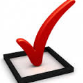 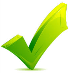 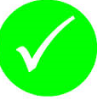 Parágrafo 5. Los bienes objeto del impuesto complementario de normalización tributaria que sean declarados en los periodos 2015, 2016 y 2017, según el caso, integraran la base gravable del impuesto a la riqueza en el año en que se declaren. El aumento en la base gravable por este concepto no estará sujeto al límite superior de que trata el Parágrafo 4 de este artículo.